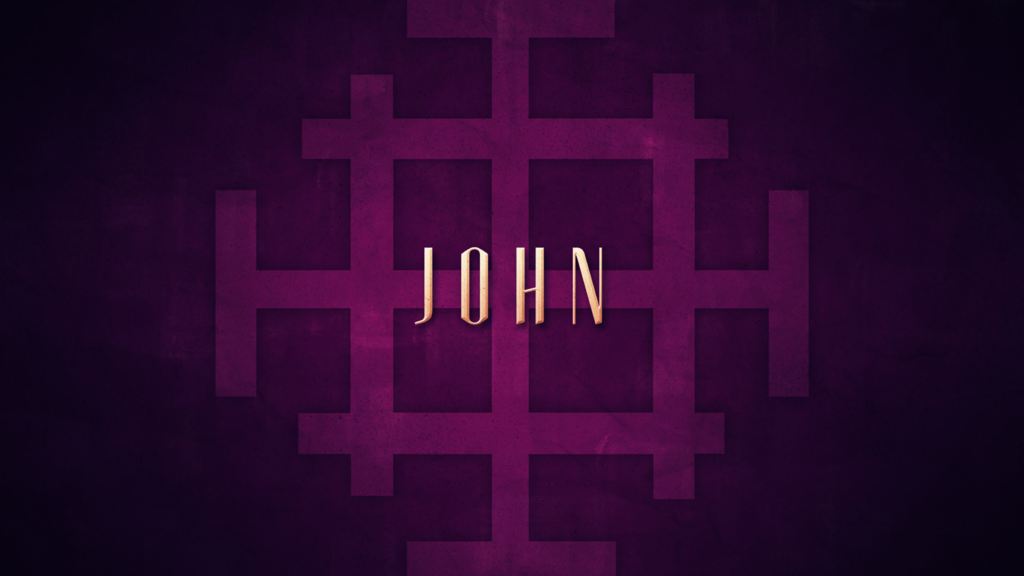 Grace and Truth
John 3:22-36
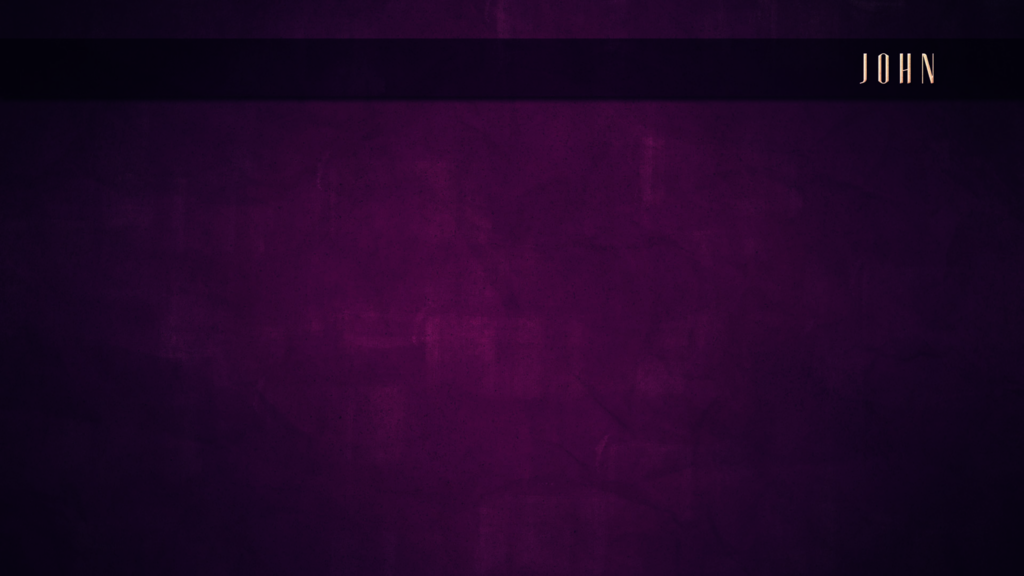 “The Surpassing Messiah”




 		

Will we rest in the surpassing 
greatness of Jesus?
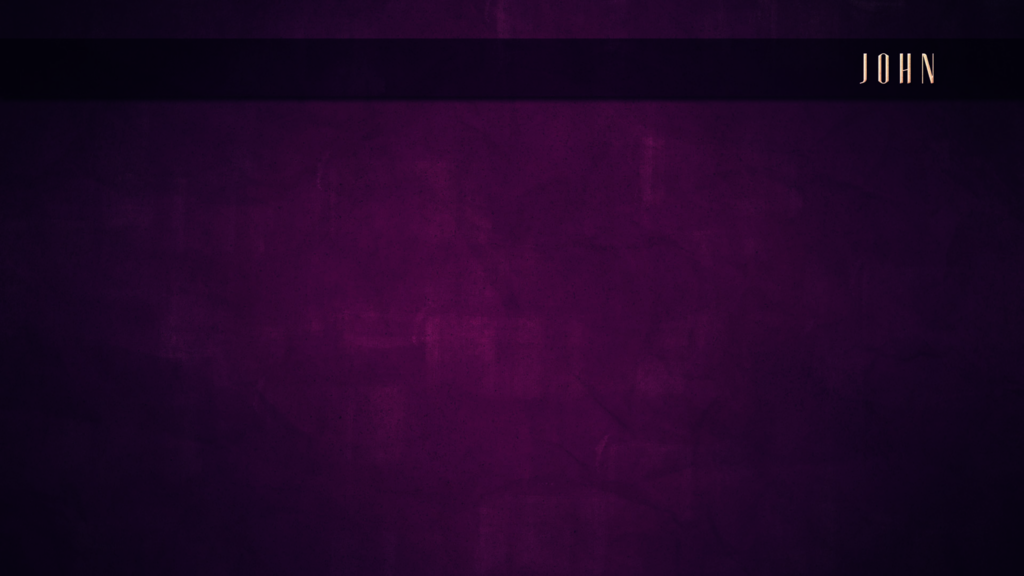 “The Surpassing Messiah”




1. Surpassing John the Baptist – 3:22-30
	“He must increase, but I must decrease.” – 3:30




2. Surpassing All Before and After – 3:31-36
	“The Father loves the Son and has given all things into his hand.” – 3:35
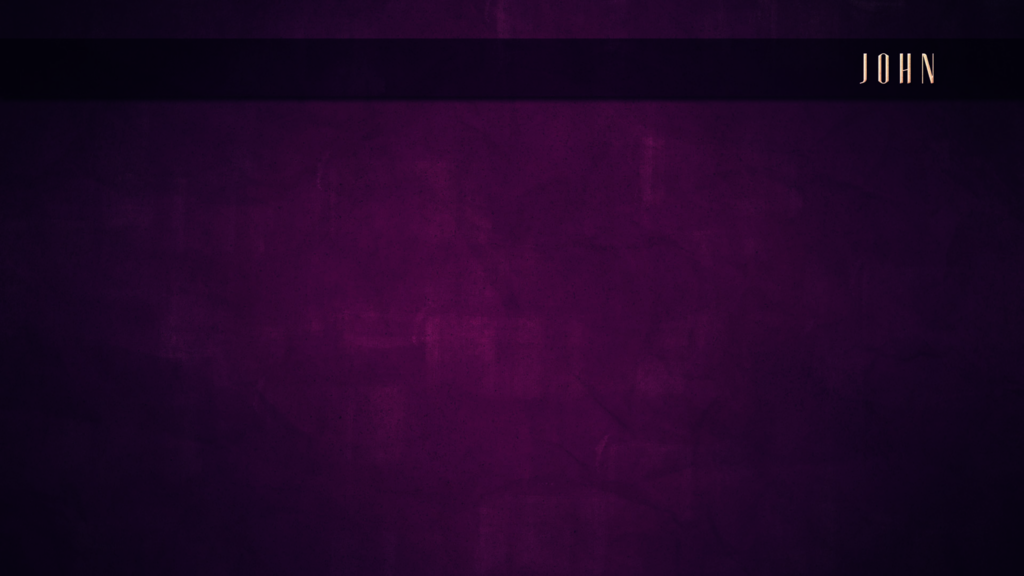 “The Surpassing Messiah”




1. Surpassing John the Baptist – 3:22-30
	“He must increase, but I must decrease.” – 3:30
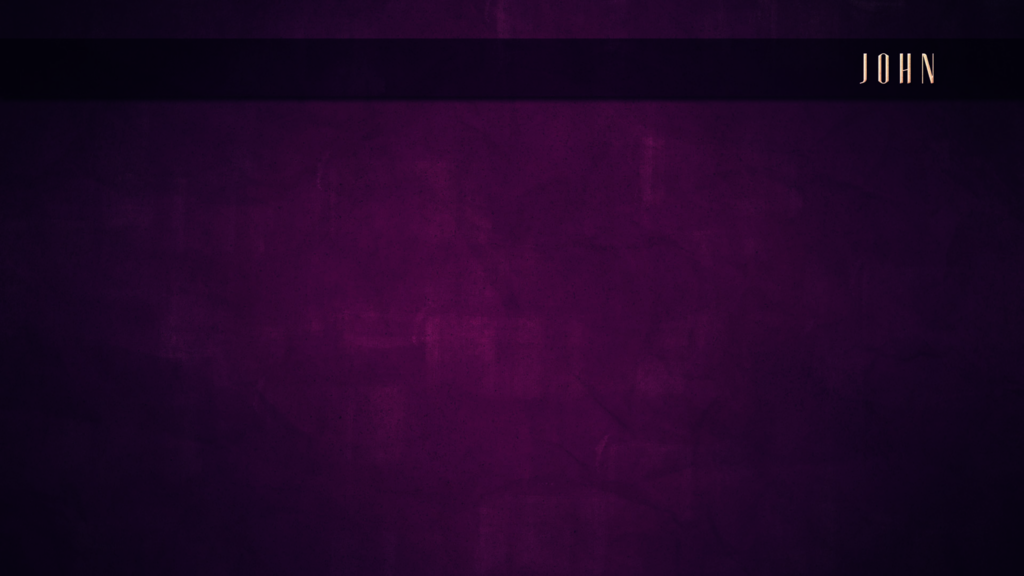 “The Surpassing Messiah”
		


“He [John the Baptist] was a burning and shining lamp, and you were willing to rejoice for a while in his light. But the testimony that I have is greater than that of John.”
																- John 5:35-36a
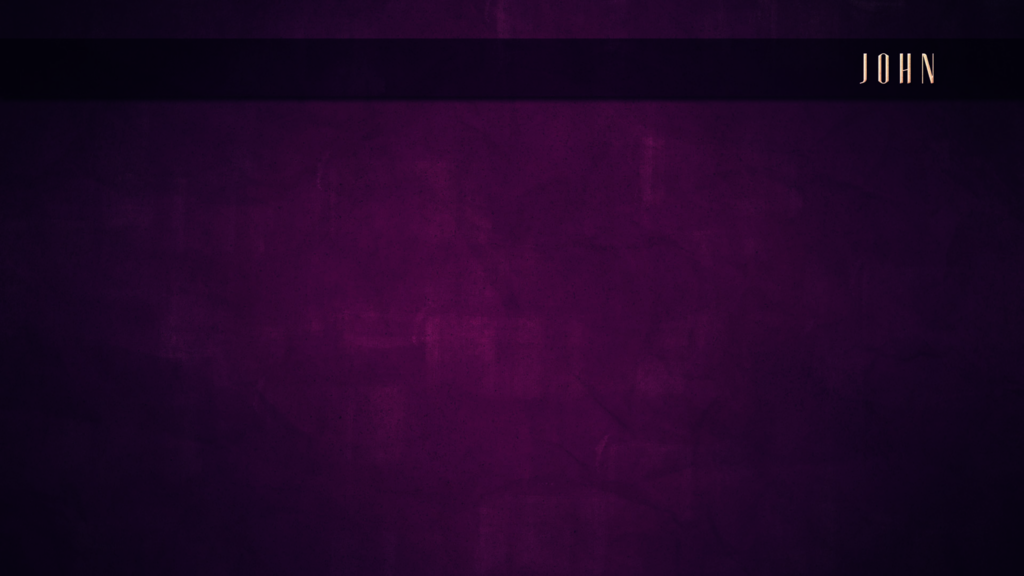 “The Surpassing Messiah”
		
“Truly, I say to you, among those born of women there has arisen no one greater than John the Baptist. Yet the one who is least in the kingdom of heaven is greater than he. From the days of John the Baptist until now the kingdom of heaven has suffered violence, and the violent take it by force. For all the Prophets and the Law prophesied until John, and if you are willing to accept it, he is Elijah who is to come.”
																- Matthew 11:11-14
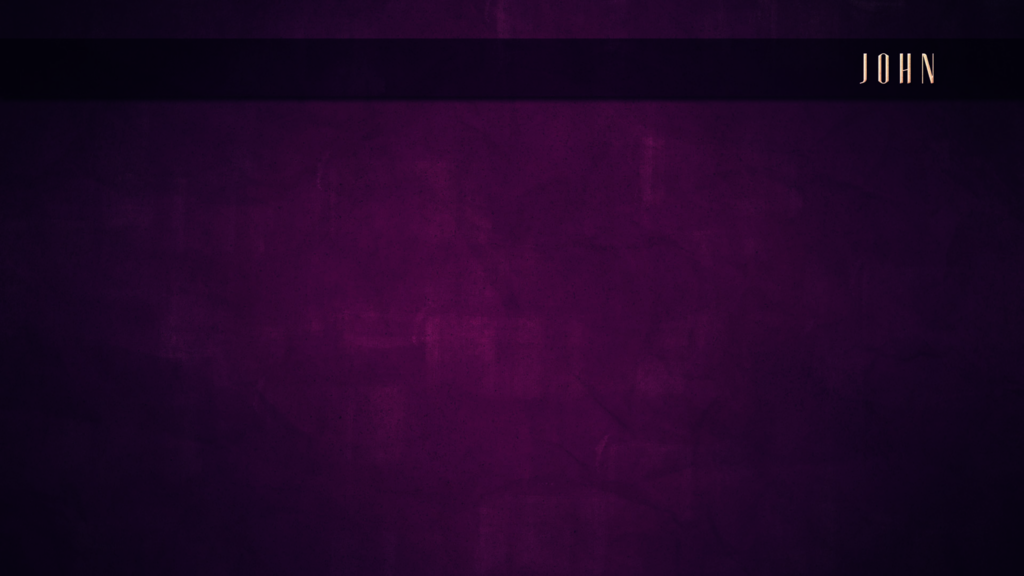 “The Surpassing Messiah”




1. Surpassing John the Baptist – 3:22-30
	“He must increase, but I must decrease.” – 3:30




			Comparison of Crowds
			Comparison of Roles
			Comparison of Importance
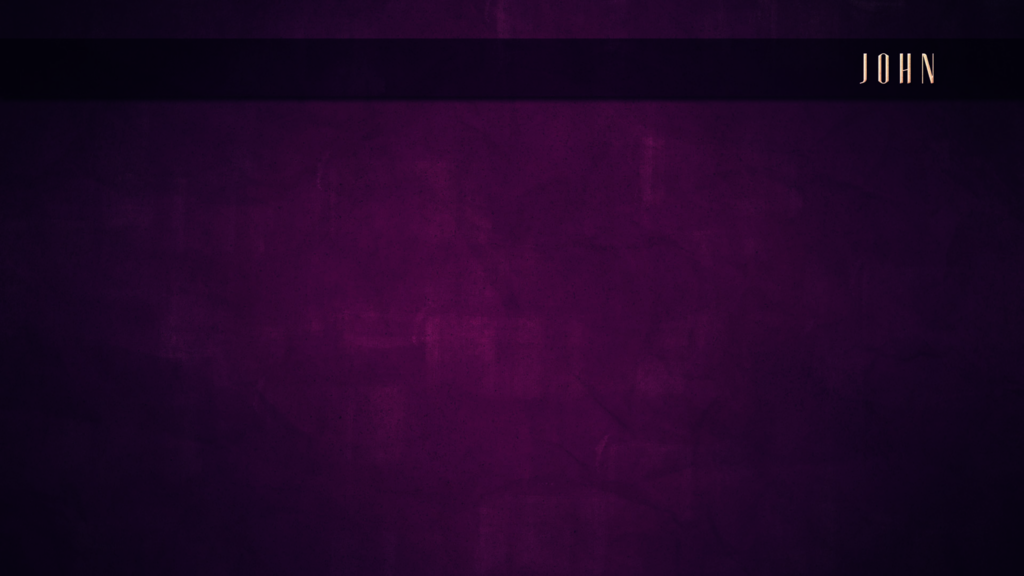 “The Surpassing Messiah”




1. Surpassing John the Baptist – 3:22-30
	“He must increase, but I must decrease.” – 3:30




2. Surpassing All Before and After – 3:31-36
	“The Father loves the Son and has given all things into his hand.” – 3:35
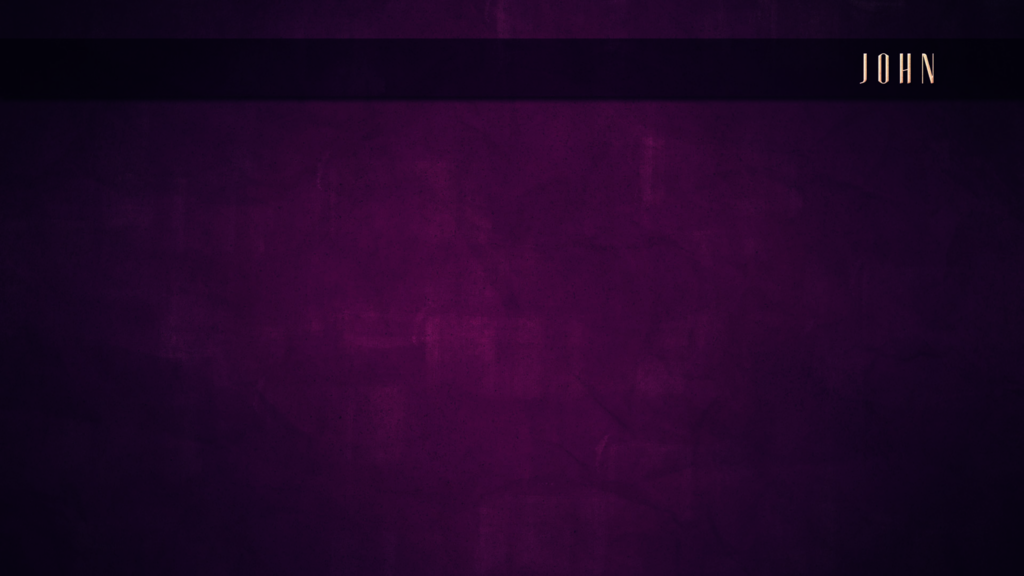 “The Surpassing Messiah”




2. Surpassing All Before and After – 3:31-36
	“The Father loves the Son and has given all things into his hand.” – 3:35




			In Status
			In Speech
			In Significance
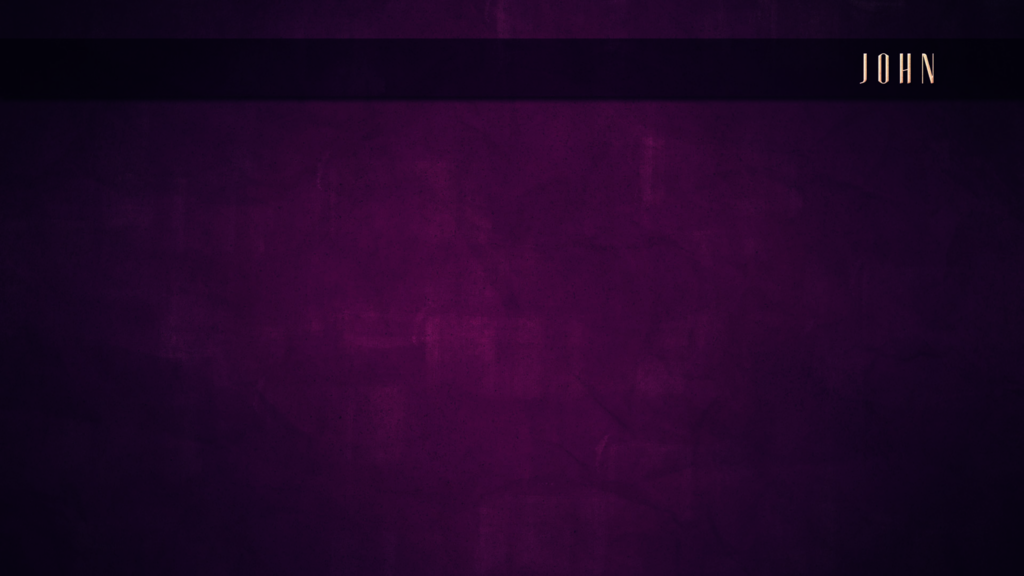 “The Surpassing Messiah”
		
“At that time Jesus declared, "I thank you, Father, Lord of heaven and earth, that you have hidden these things from the wise and understanding and revealed them to little children; yes, Father, for such was your gracious will. All things have been handed over to me by my Father, and no one knows the Son except the Father, and no one knows the Father except the Son and anyone to whom the Son chooses to reveal him. Come to me, all who labor and are heavy laden, and I will give you rest.”																													- Matthew 11:25-28
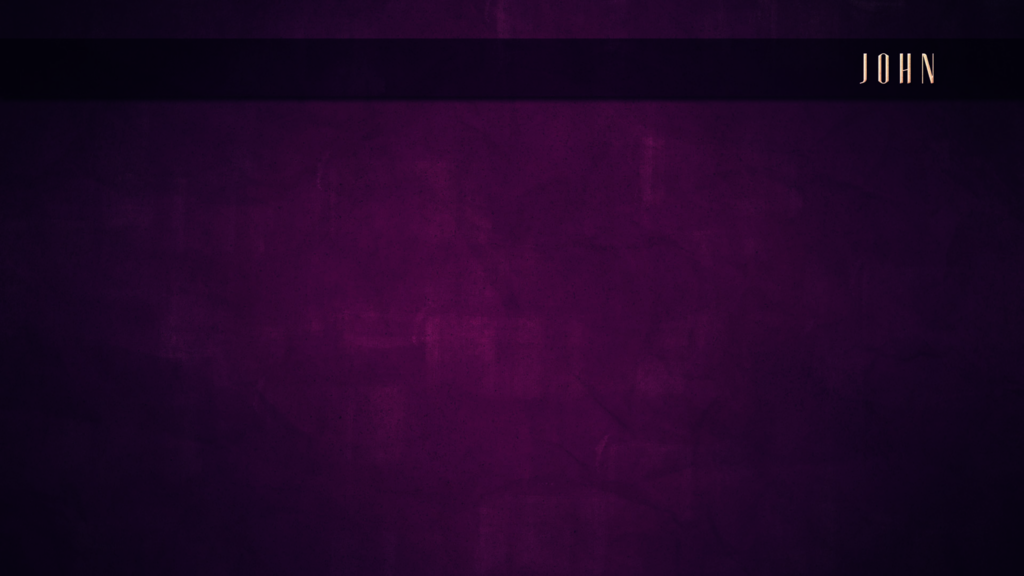 “The Surpassing Messiah”




2. Surpassing All Before and After – 3:31-36
	“The Father loves the Son and has given all things into his hand.” – 3:35




			In Status
			In Speech
			In Significance
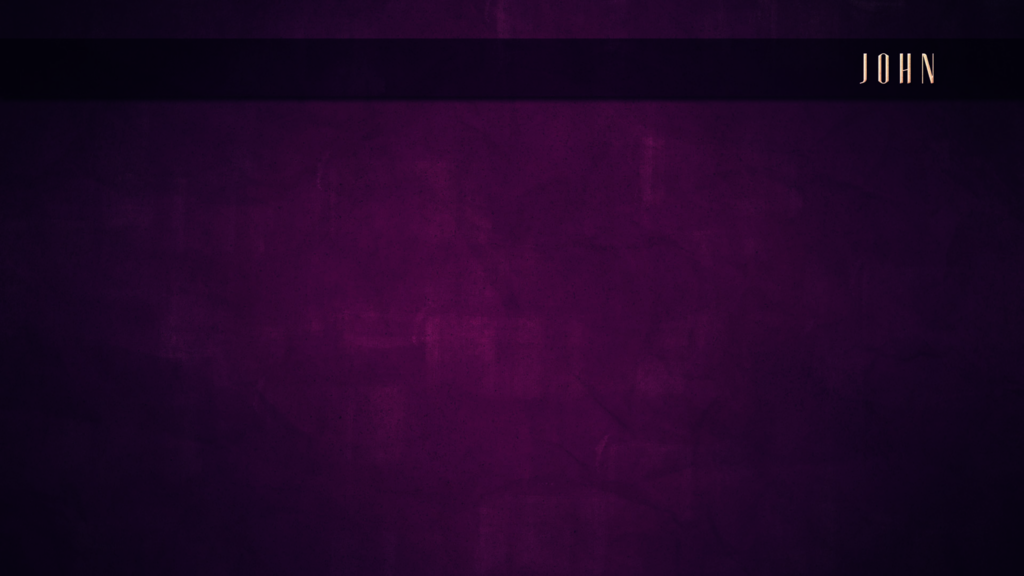 “The Surpassing Messiah”




 		

Will we rest in the surpassing 
greatness of Jesus?